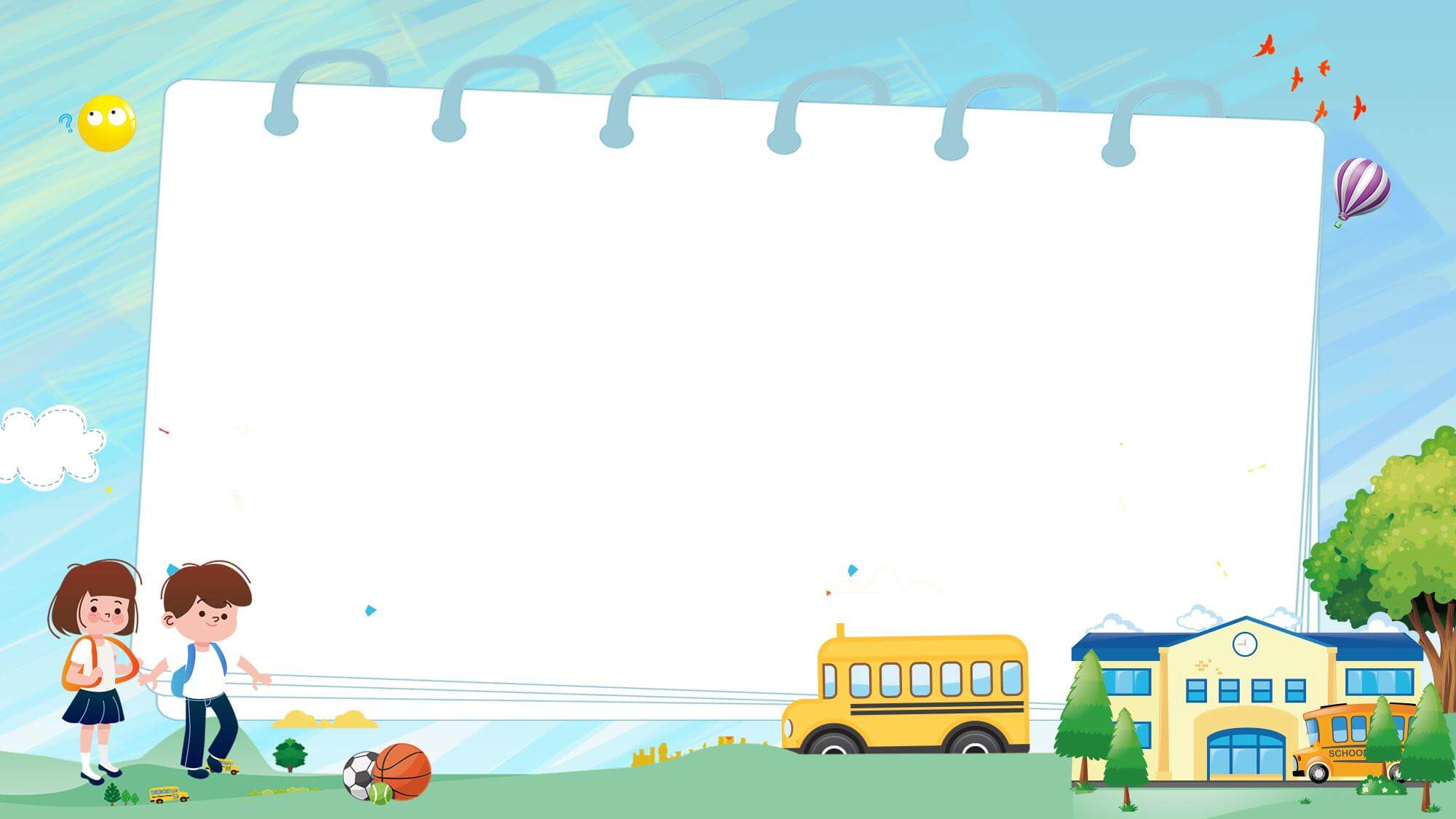 总
结
幼
园
工
作
儿
20XX年终工作总结幼儿园教育课件
汇报人：优品PPT        时间：20XX
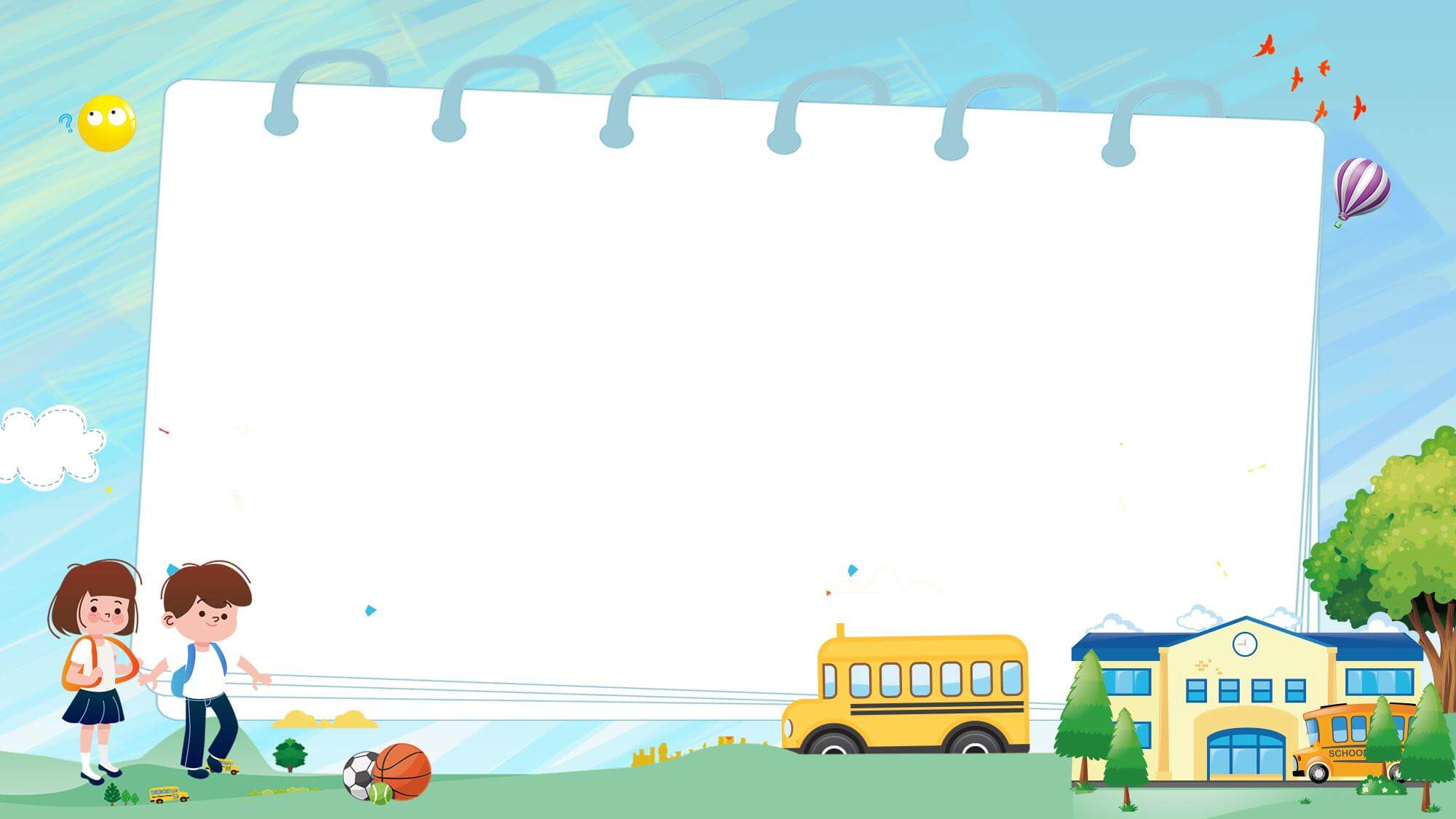 https://www.ypppt.com/
回首这一年的工作，我感到很欣慰。虽然说不上创造了多大的成绩，但我立足于本职岗位，用心进取，推动了幼儿园的发展，透过全体教师的努力，我园上了XX区乙级幼儿园，并透过省二级幼儿园的验收。
一年来，在集团各位领导的指导下，在全体教职工的努力下，我园认真贯彻《幼儿园教育指导纲要》精神，围绕各项教育工作的要求，以让每一位孩子健康、快乐地成长的办园宗旨，促进每个幼儿富有个性的发展，全面提高了幼儿园的保教质量。下面我将一年来的工作向大家做个汇报：
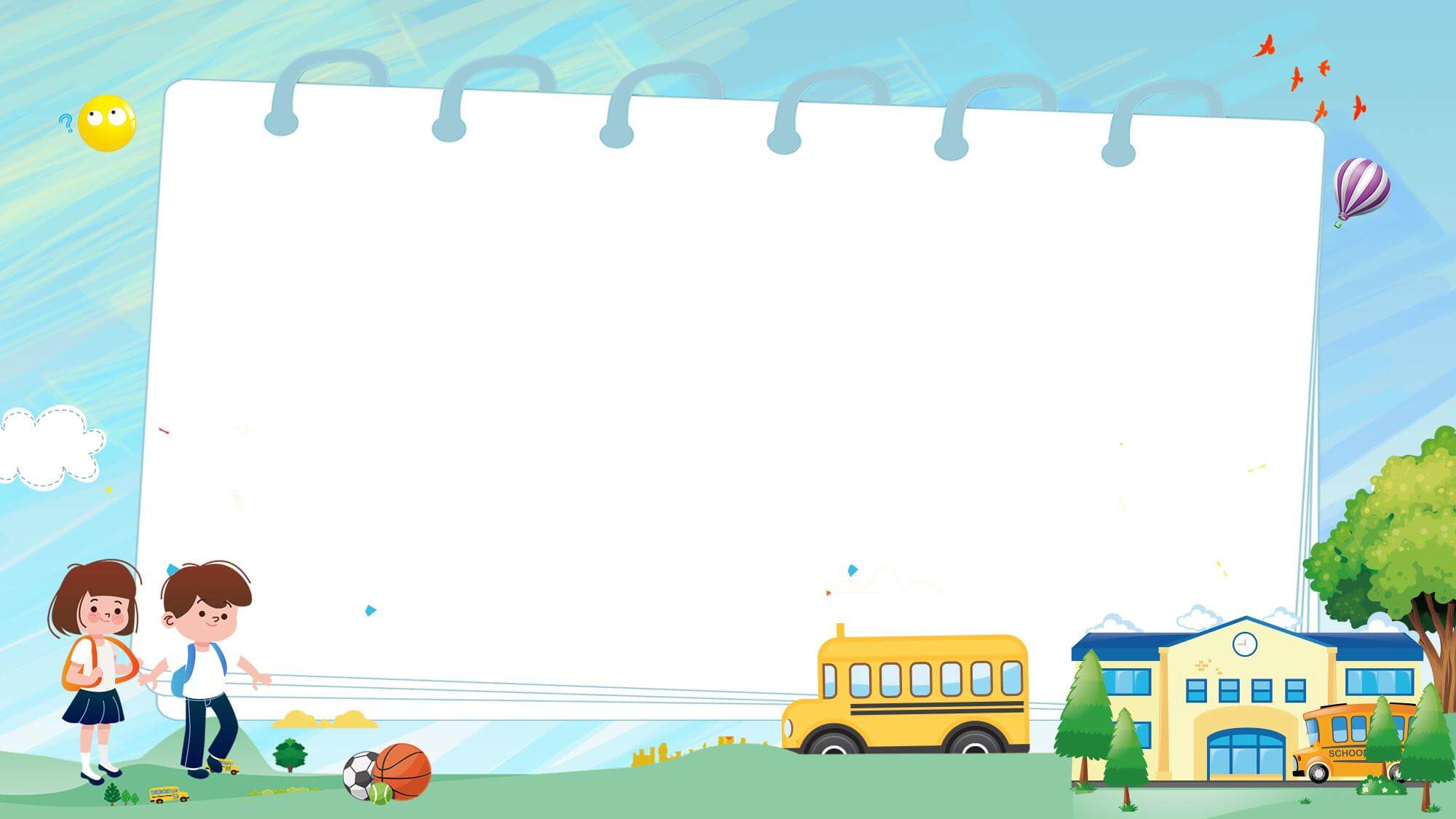 目录
目录
01:教育教学管理
03:做好家园共育
02:安全卫生管理
04:存在问题及工作思路
05:思考与展望
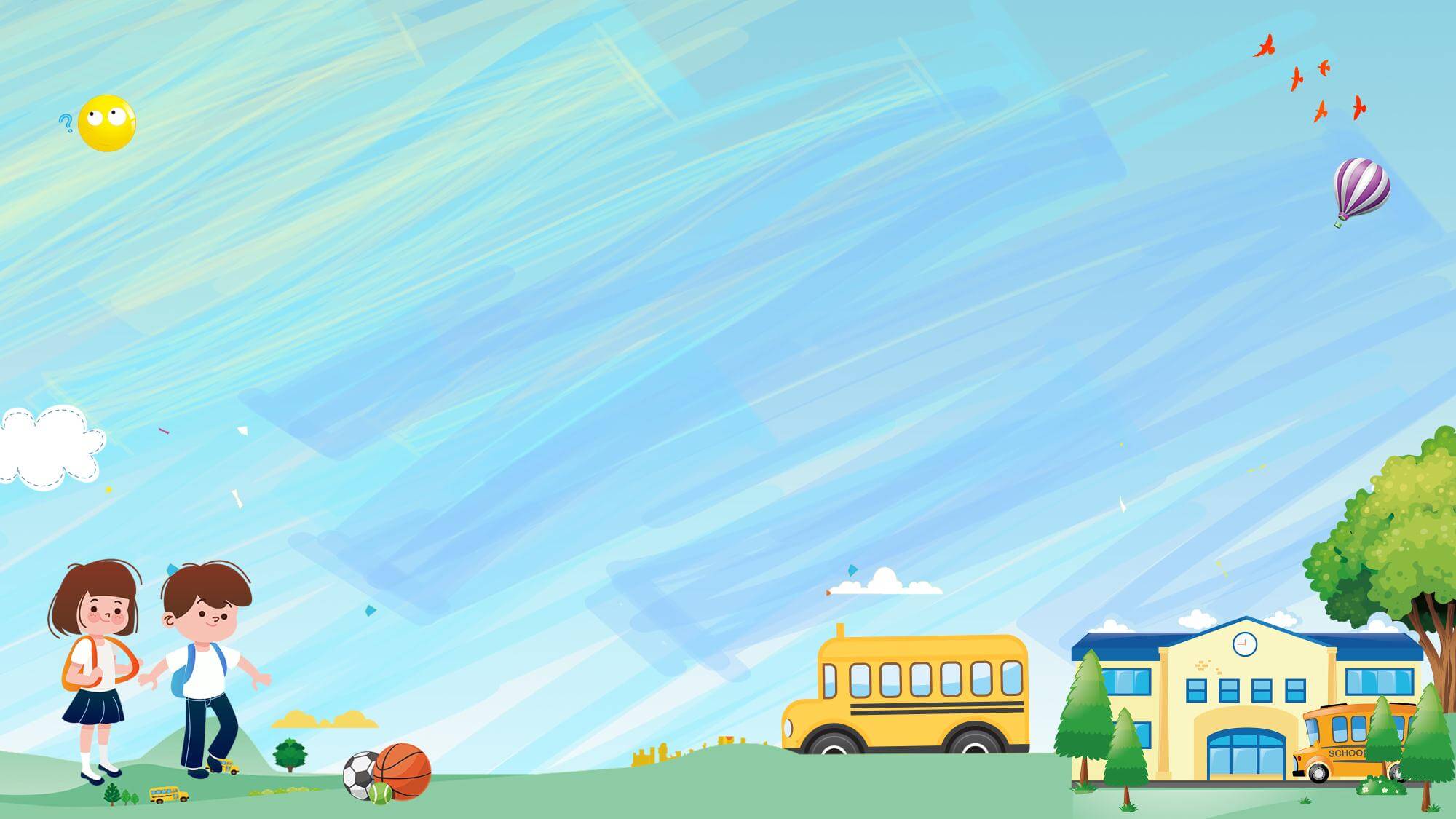 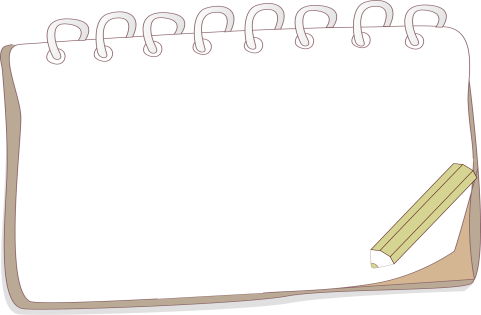 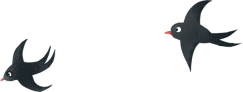 优品章节
教育教学管理
教育教学管理
为了使幼儿园管理工作逐步向规范化方向迈进，我们严格按照管理制度汇编，做到分工明确，职责到人在实际工作中严格照章办事。透过落实制度，明确职责，提高了教职工的工作职责感，促进了我园各项工作有序、有效地开展。
01
02
一、园务管理：落实制度，明确职责
二、教师培养：加强学习，提高素质
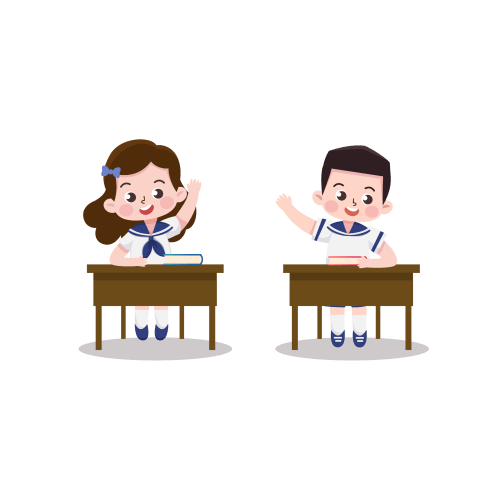 为了提高教师的素质，我们透过多种形式对教师进行培训。
首先利用暑期的师德培训，开展形式多样的师德教育。
其次采取请进来、走出去的方式。
对于新教师，进行了师徒结对，传帮带教，让新教师在观摩中进步，在反思中成长。
PPT下载 http://www.ypppt.com/xiazai/
教育教学管理
三、教育教学：注重细节，提升质量
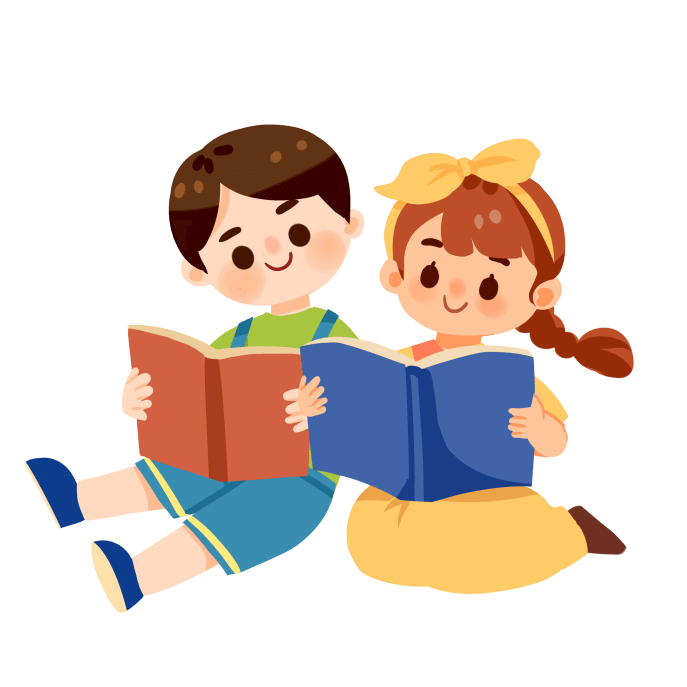 一是各班能认真制订教学计划
在制定周、半日活动时合理安排各方面的教育资料，根据孩子的年龄特点把领域活动与主题活动有机结合，相互渗透，有效地防止在教学工作的主观性和随意性。
二是定期检查教师备课、幼儿成长册、教养笔记等
落实一日教学常规，加大对一日生活各个环节的监督和调控。以抽查听课为载体，在听完每节课后与教师及时交流，并进行点评纠正。
教育教学管理
三、教育教学：注重细节，提升质量
三是各班都创设了有利于引发幼儿互动的环境
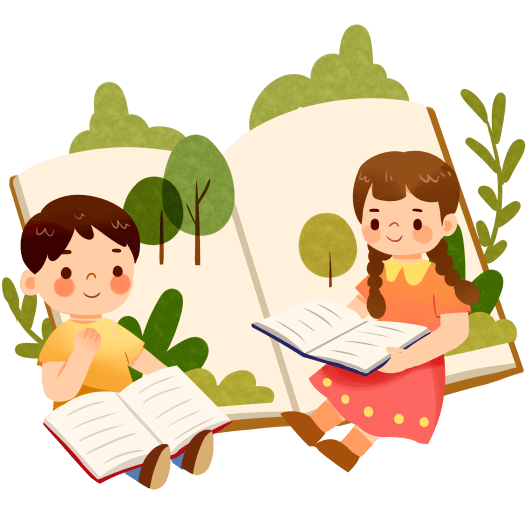 在走廊、楼梯、班级主题墙、家长园地等环境的创设，做到美观新颖，突出主题。根据孩子年龄特点，力求做到生活化，情趣化，艺术化和儿童化，让孩子主动参与到环境中来，从中受到教育。
四是充分发挥我园的区域优势，挖掘自然教育资源
把本土资源的资料渗透到幼儿的一日生活之中，贯穿于游戏、教育活动之中，并以多种形式进行整合，结合本园、本班幼儿的实际状况，灵活开展。
教育教学管理
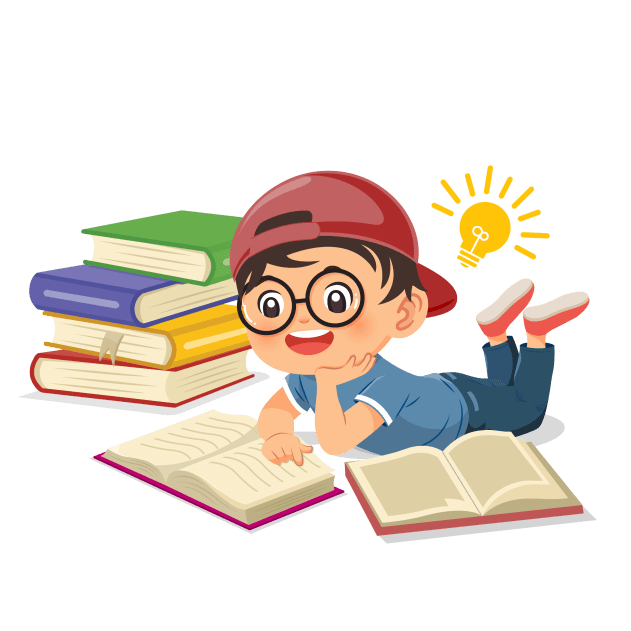 本年度的园本培训在总园的引领下，我园自己开展培训，对于我来说又是一个新的挑战，毕竟还没有自己做过这方面的工作，还好在教科主任周老师的的指导下，一年度的园本培训有声有色的下来了。
在我们的教研组工作中，紧紧围绕园本培训，结合幼儿园教师的实际教学潜力，开展的园本教研主题是挖掘良渚地域文化资源，开发幼儿园园本课程，帮忙教师运用建构式课程，继续探索语言教学活动的设计和教学的有效性的探索。
四、教育科研：用心参与，共同成长
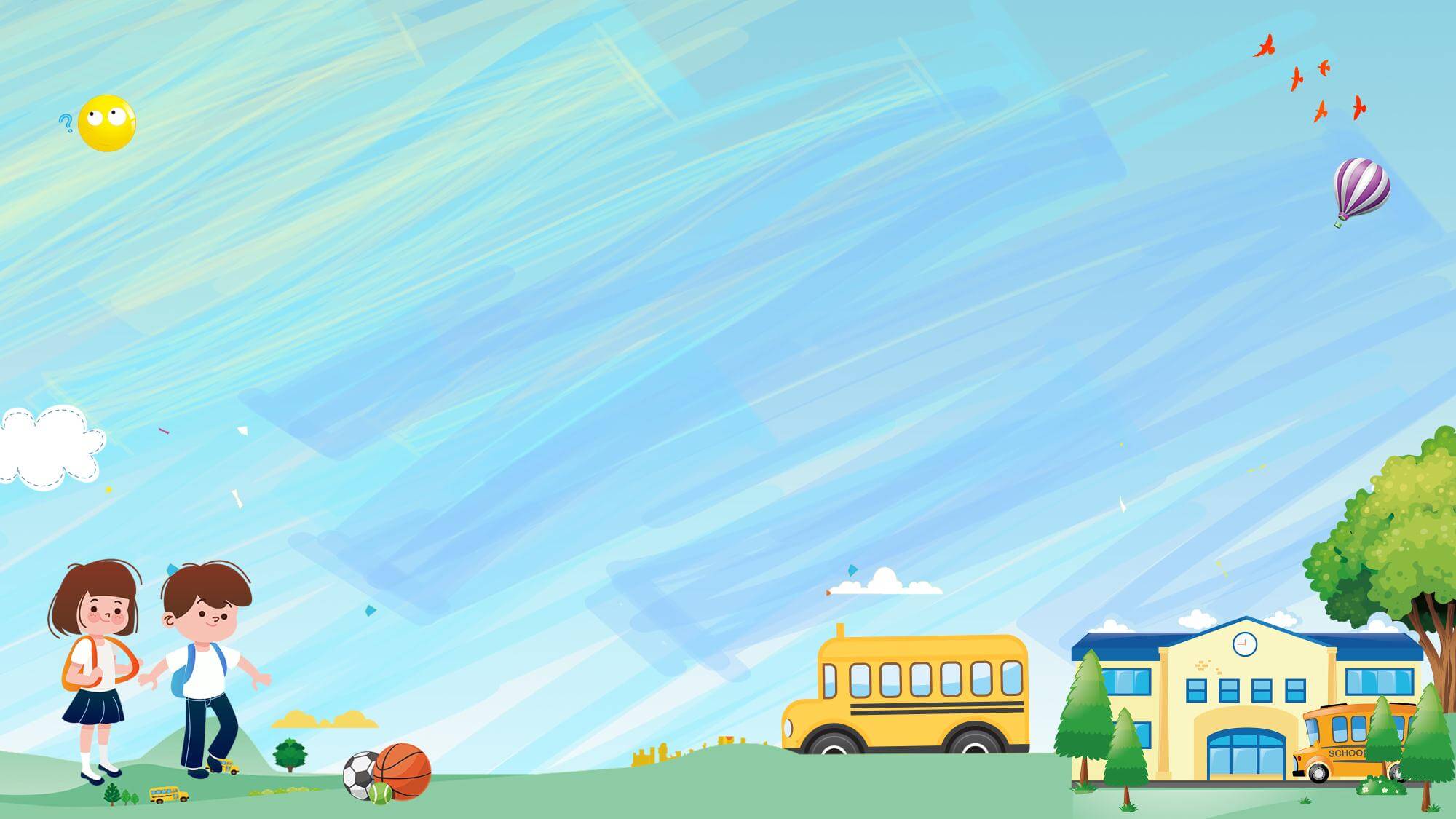 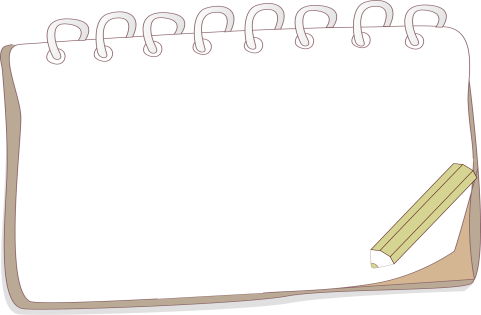 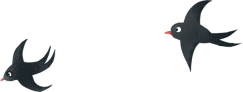 第二章节
安全卫生管理
安全卫生管理
1、加强安全教育
（1）、开展消防知识教育、安全常识教育，使幼儿初步有了应变潜力，报警潜力，逃生等自我保护意识。

（2）、强化教职工的安全意识，切实把幼儿的生命安全放在优品位。任何施教中都要思考安全及安全教育安全保护在先。
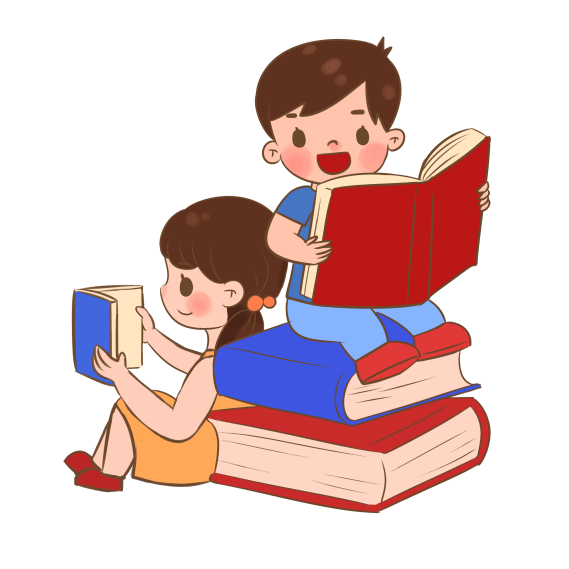 防微杜渐，强化安全管理工作
（3）、严格接送卡制度“见卡放人”，切实做好幼儿来园离园的接送工作，使每个幼儿高高兴兴来园，平平安安离园。
安全卫生管理
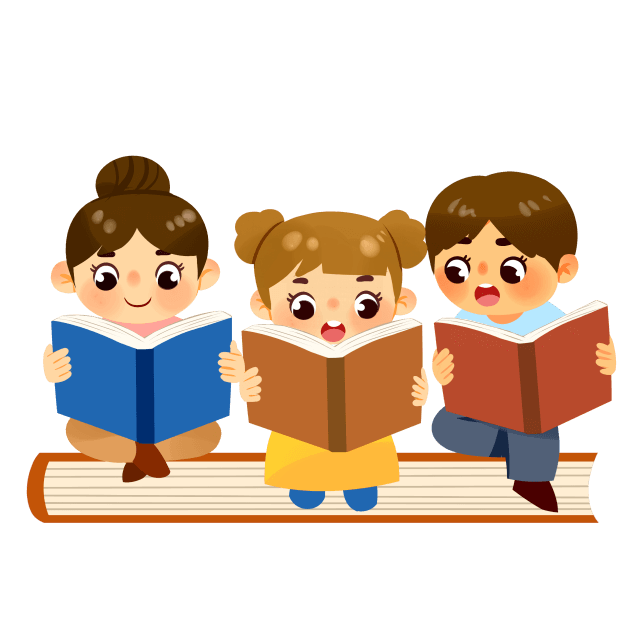 防微杜渐，强化安全管理工作
2、强化安全管理
（1）、健全规章制度，明确工作职责，严格执行有关规章制度。并经常学习有关安全管理、安全上岗方面的知识。
（2）、定期和不定期检查各类安全设施，加强对重点场所及建筑设备的管理，对户外大型教玩具要认真保养，避免事故发生。
（3）、实行班级安全检查上报制度，做到月月检，及时整改。
（4）、严格落实门卫职责，加强门卫管理，强化门卫的安全意识，做好对来访人员的询问和登记工作，严防幼儿独自走出园门和陌生人进园现象的发生，确保幼儿及教职工的安全以及校园财产安全。
安全卫生管理
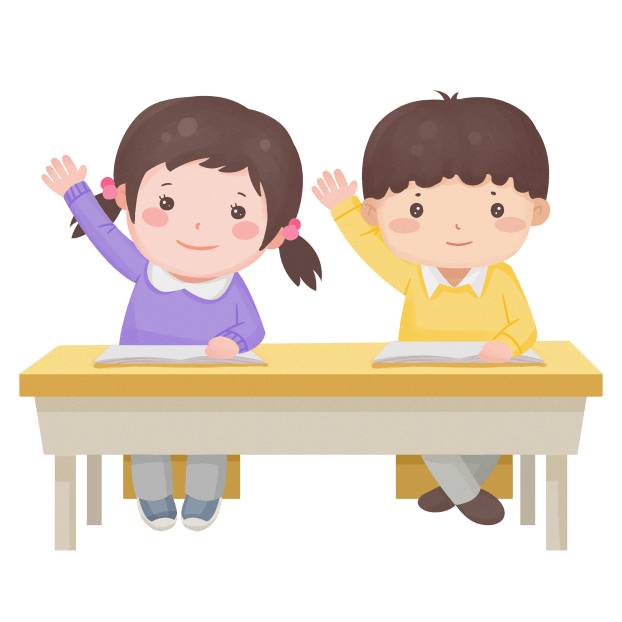 卫生保健：落实安全，细化保育
我园制定《药品管理制度》、《班级安全管理制度》、《幼儿接送制度》、《幼儿意外伤害事故处理》、《房屋设备检查制度》等安全卫生保健制度，促使安全卫生保健工作有序、科学地开展，为幼儿带给有利于健康成长的环境。
[Speaker Notes: https://www.ypppt.com/]
安全卫生管理
卫生保健：落实安全，细化保育
（一）细化制度，提高安全管理力度
细化各块安全工作职责。每年度与每位教职工依据自身的工作签订安全目标职责书，做到人人有责。
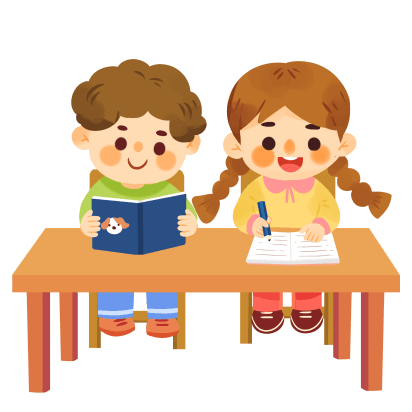 （二）细化工作，规划保育工作程序
在已有制度的基础上进一步细化幼儿在园一日生活各环节的管理细则，包括对教师的具体工作、对保育员的具体要求、对食堂工作人员的要求，让每位工作人员明确工作程序，规范地开展幼儿一日生活各环节的保育工作。
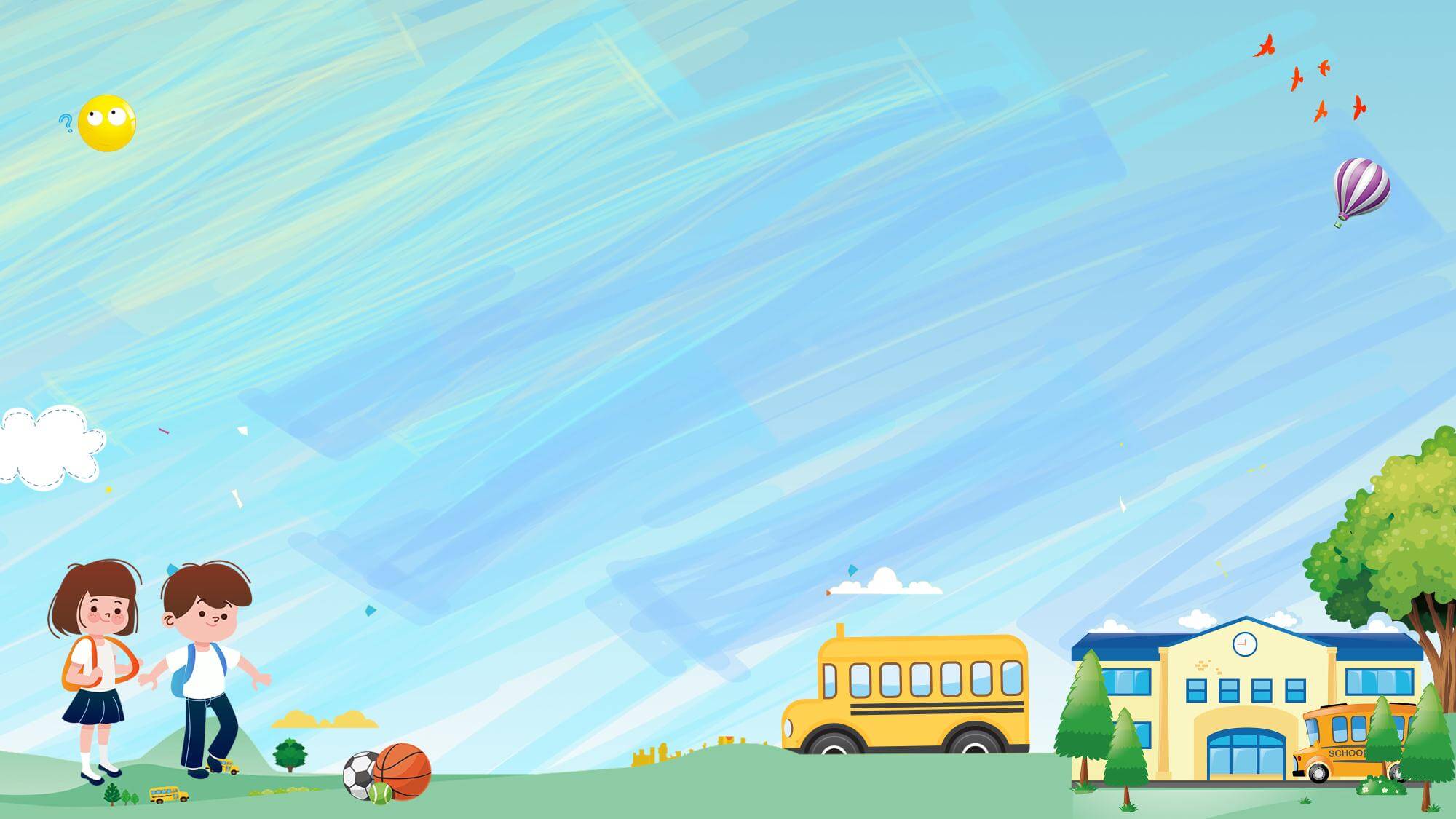 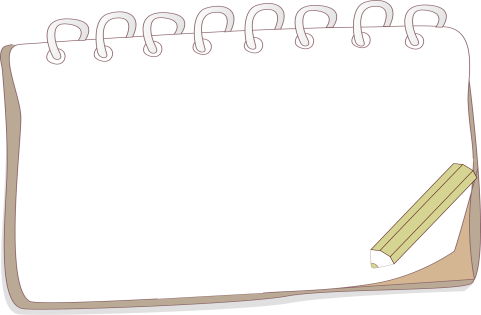 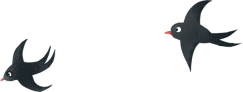 第三章节
做好家园共育
做好家园共育
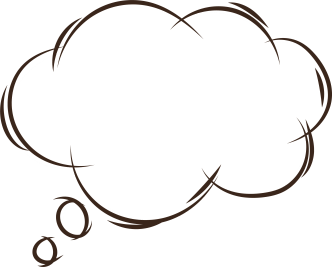 主要
措施
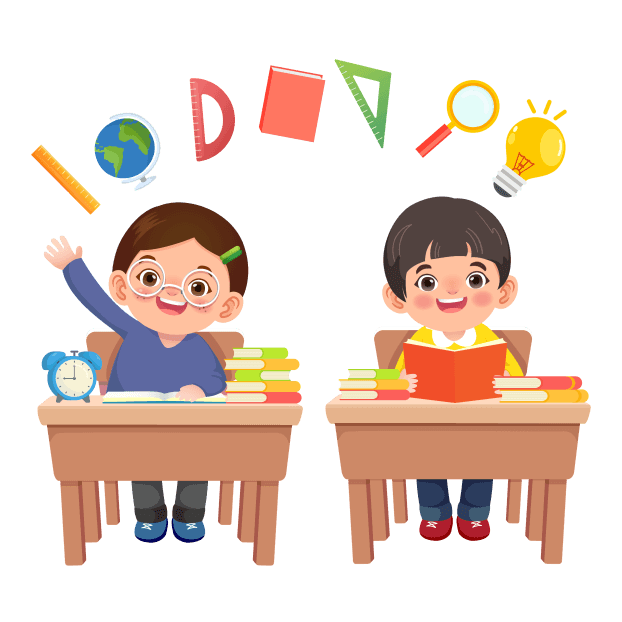 （一）、定期召开家长会，让家长了解幼儿园教育的方法，指导家长按正确的方法与幼儿园同步对幼儿进行教育。
（二）、组织丰富多彩的亲子活动，透过亲子游戏、运动会等活动加深幼儿园与家长、幼儿的情感沟通。
（三）、我们每月还要电话家访，让家长了解幼儿在园学习、生活状况，同时让教师了解幼儿在家的表现，加强家园联系。
做好家园共育
近一年所组织活动
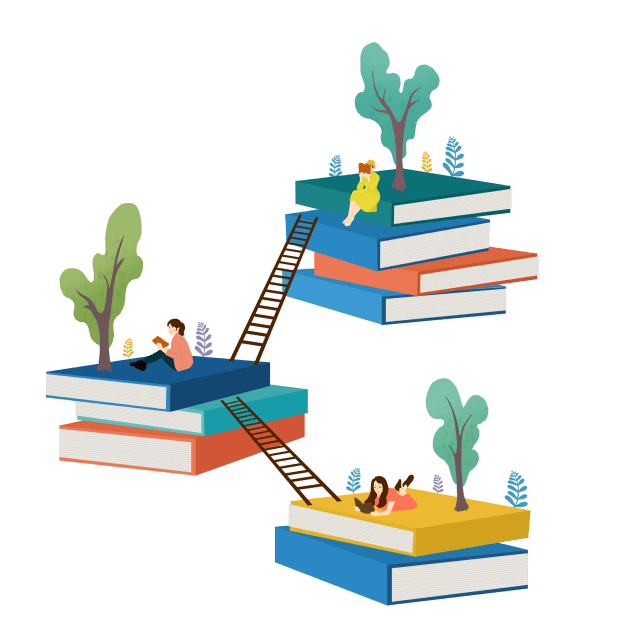 3月份
结合春天，我园开展了全园性的亲子春游活动，让孩子们开阔眼界的同时，增进了亲子、家园间的情感。
4月份
我园开展了幼小衔接家长会，请来了XX小学陈老师和卜园长进行了讲座，同月，小班、中二班和大班相继开展了放风筝、种植蔬菜苗、做青团的亲子活动，在孩子们体验快乐的同时，也拉近了家长与老师之间的距离。
做好家园共育
10月份
5月份
6月份
8月份
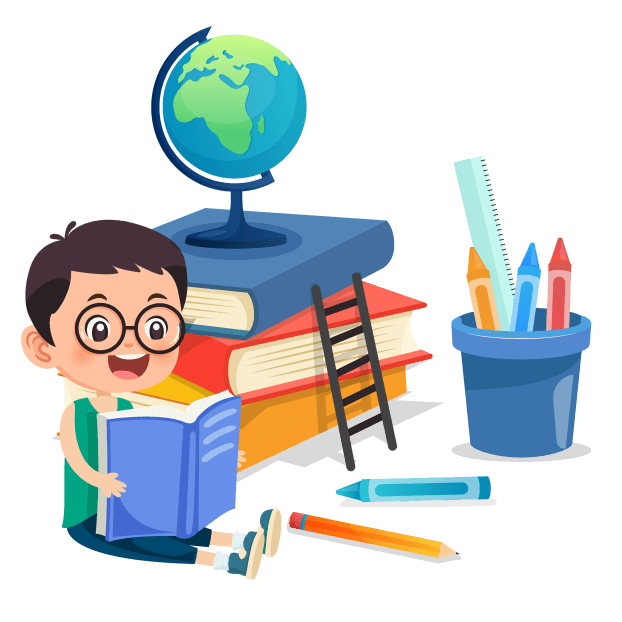 中一班开展了采茶的的亲子活动，结合我们的园本课程，充分利用本土资源，亲身体验采茶的乐趣，了解茶叶的制作过程；
大班开展了家长半日开放活动；
召开了小班新生家长会；
中班段、大班段结合重阳节开展了敬老爱老的祖孙同乐的亲子活动；
做好家园共育
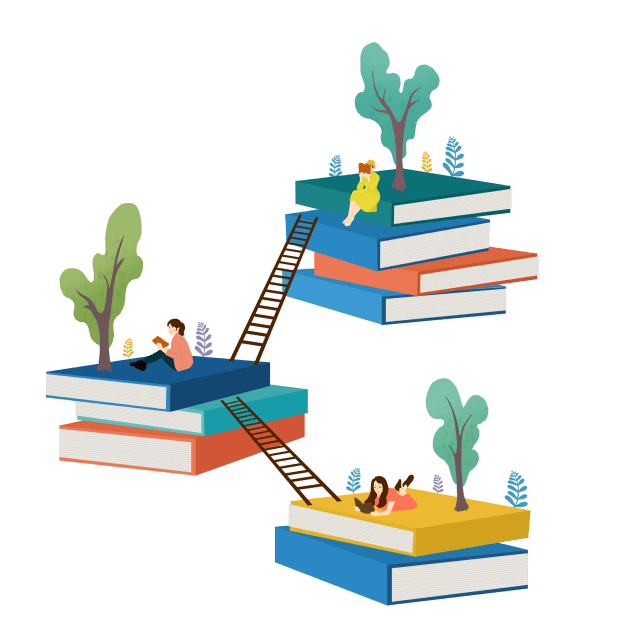 ❀
近一年所组织活动
11月份
全园开展了亲子运动会；
12月份
小班段开展了家长开放日活动。
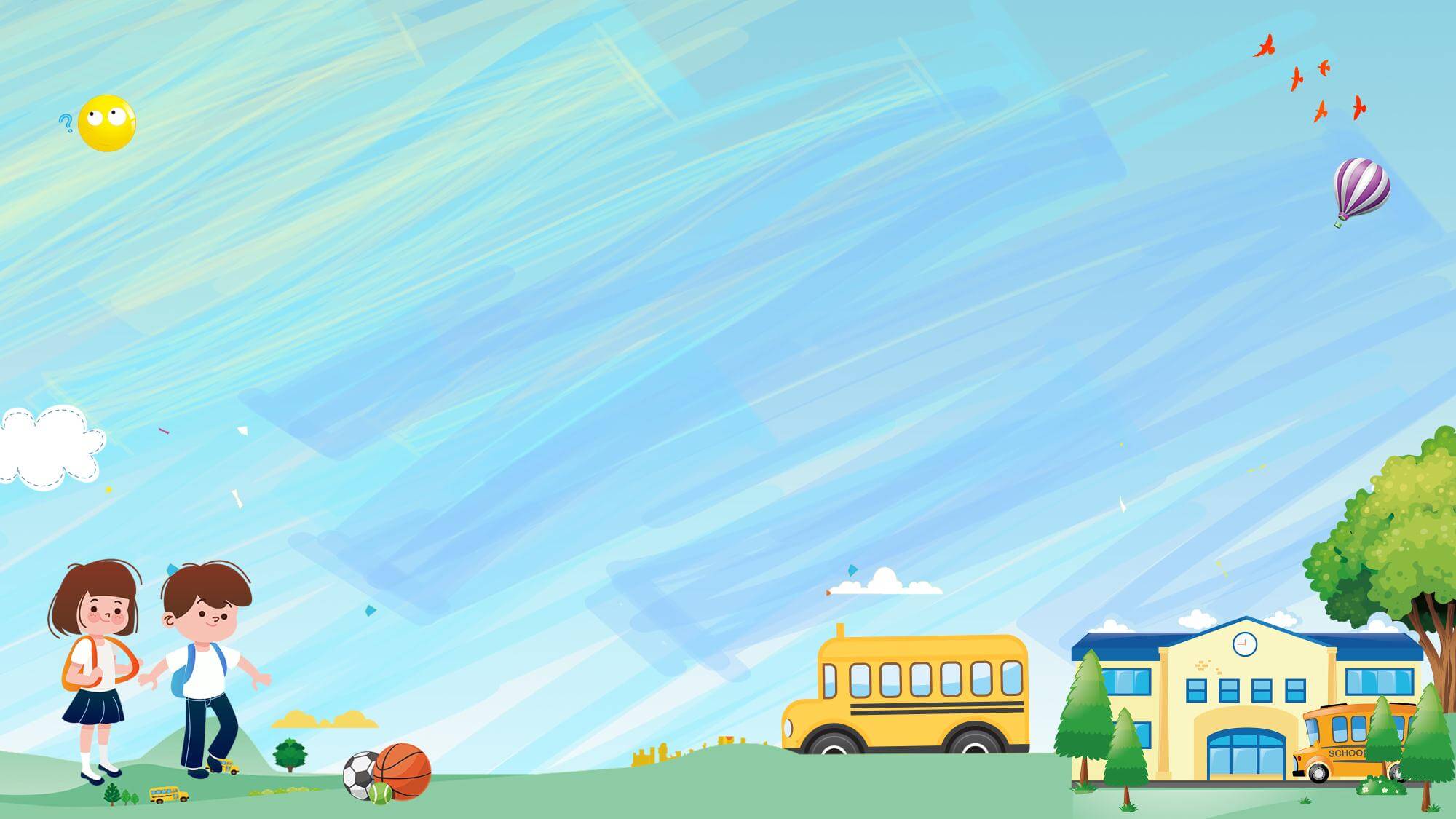 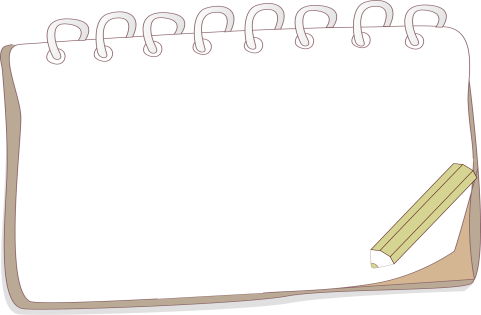 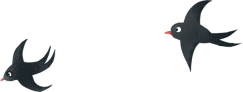 第四章节
存在问题及工作思路
存在问题及工作思路
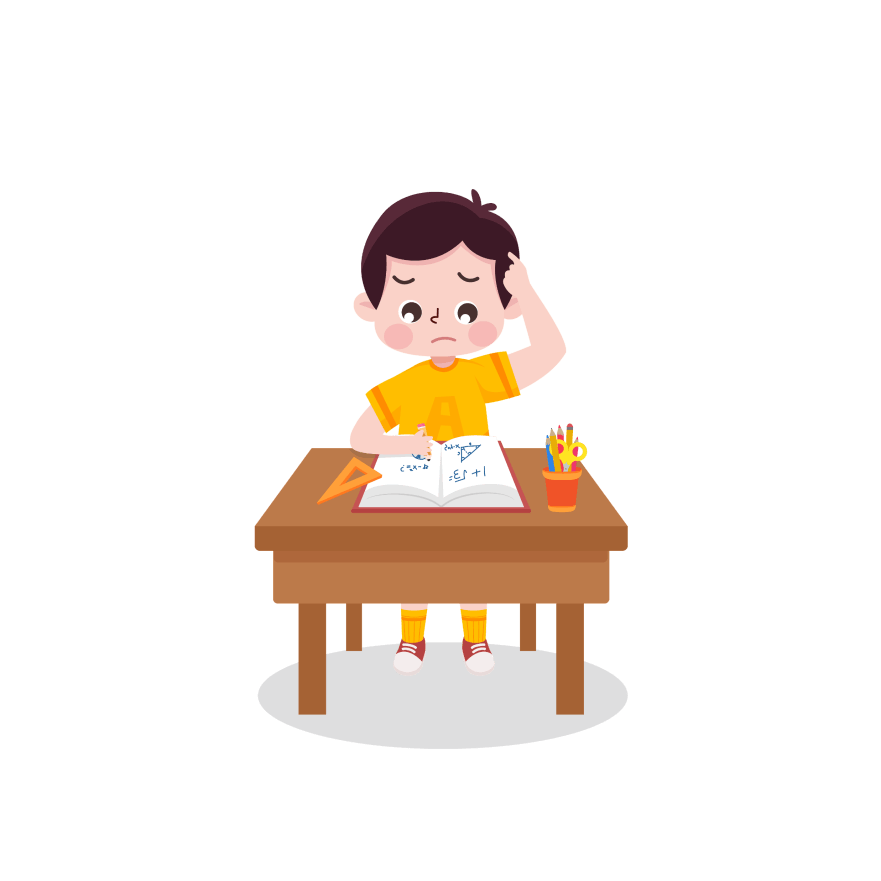 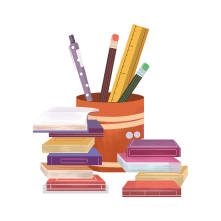 存在问题及今后工作思路
1、在教育教学方面：
在教育教学中的重点和难点还有把握不准，对教学重点、难点还不能较好地做到有效解决；
在使用《幼儿园适应性发展课程》中，还不能很好地做到老师、幼儿、家长都获得更好的发展。
存在问题及工作思路
2、在卫生、保健和保育方面：
幼儿的身高、体重还需探讨如何进一步提高；
部分幼儿的卫生习惯还没有较好地养成，有吃手、抠嘴巴和鼻子的现象。
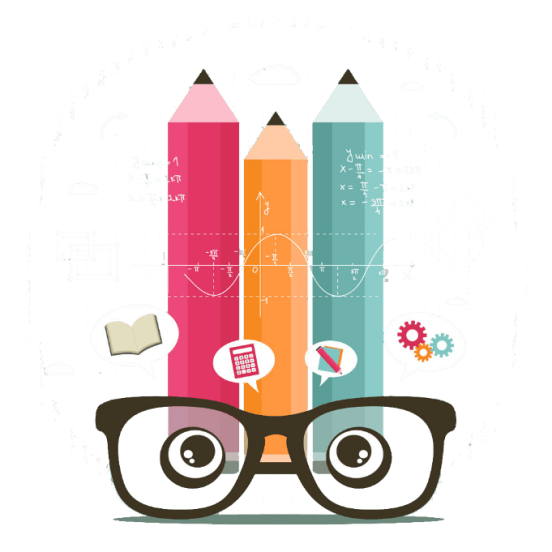 3、在幼儿膳食工作方面
炊事人员对量的掌握有时不够准确，如菜、米、餐具的数量都有掌握不好和提供数量不准确的现象；烹调的技巧还极需改进和提高。

4、服务意识方面
服务幼儿园、服务幼儿、服务家长的意识还有待进一步加强。
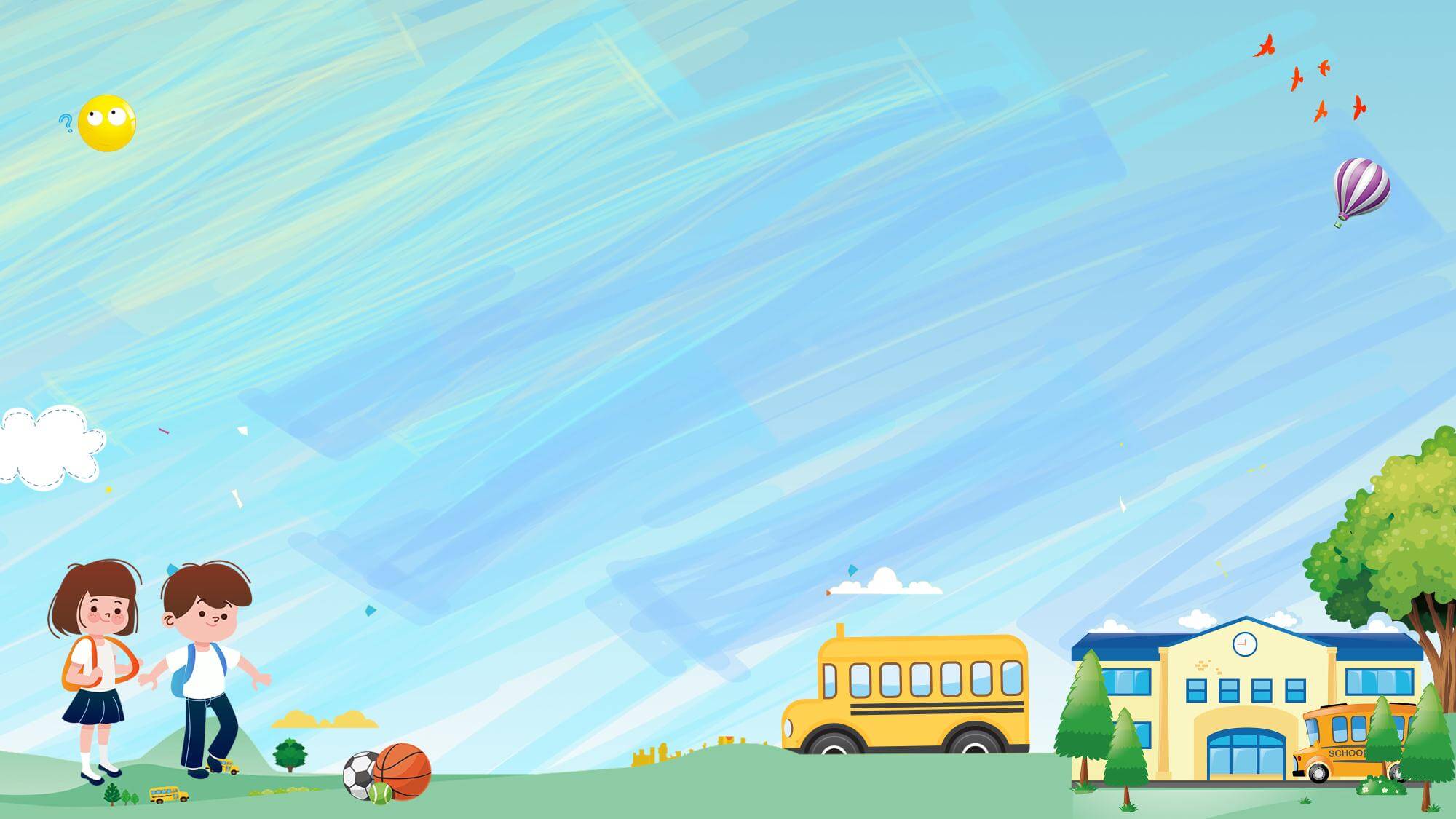 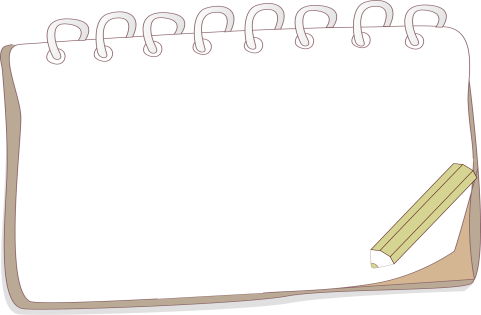 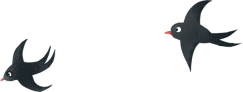 第五章节
思考与展望
思考与展望
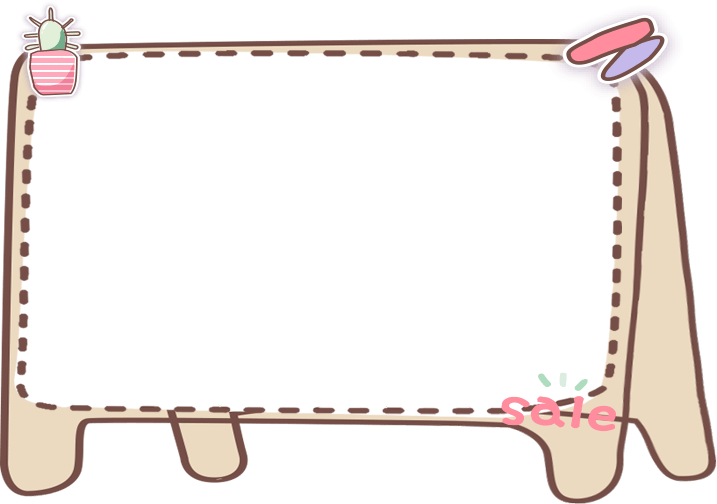 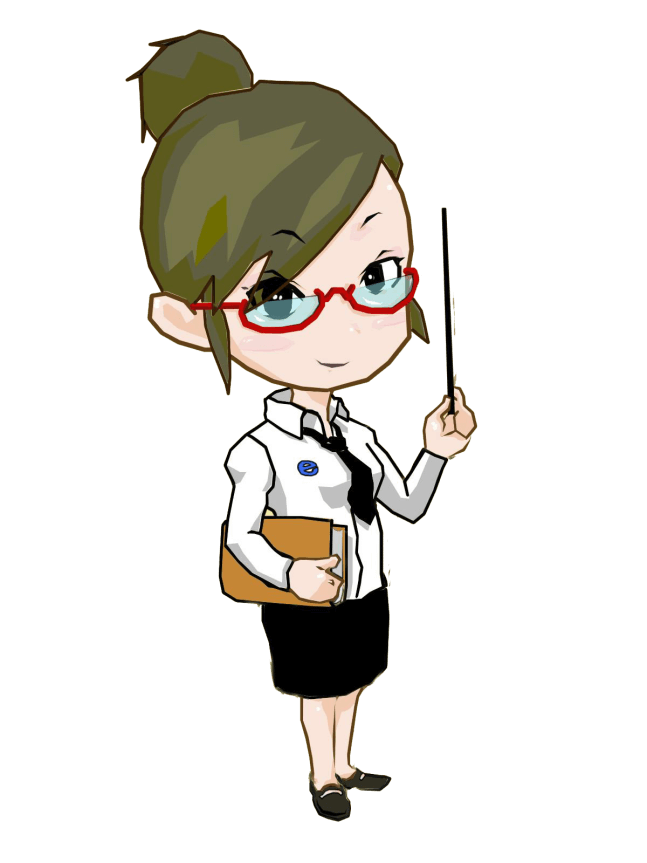 思考与展望
教师的业务潜力急待加强。我园新教师居多，在教师的成长上还需花费必须的精力。教科研潜力急待加强。这点我就应自我检讨，没有以身作则，在XX年从自我做起，带领大家多些写论文。
思考与展望
辞旧迎新，总结了本学年的工作成绩，瞻望下一学年的开始，在新的一年里，我园将更加努力工作，锐意进取，勇于创新，使家长能安心。一年之际在于春”，当春天缓缓向我们走来的时候，我们和孩子们也将迎来新的学期。
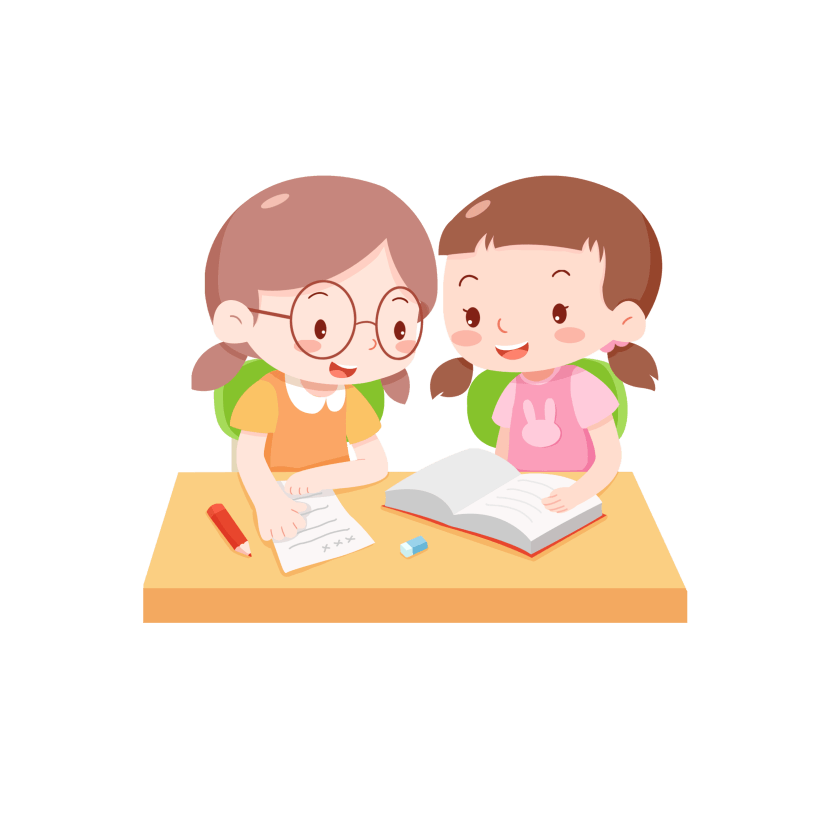 在新的学期里，我们将一如既往地认真开展工作，并针对这一学期工作中出现的不足进行调整，使每一位幼儿能够得到发展。我们全体教师将坚持为幼儿一生的学习和发展奠定良好的基础，把我园建设成家长放心的优秀幼儿园！
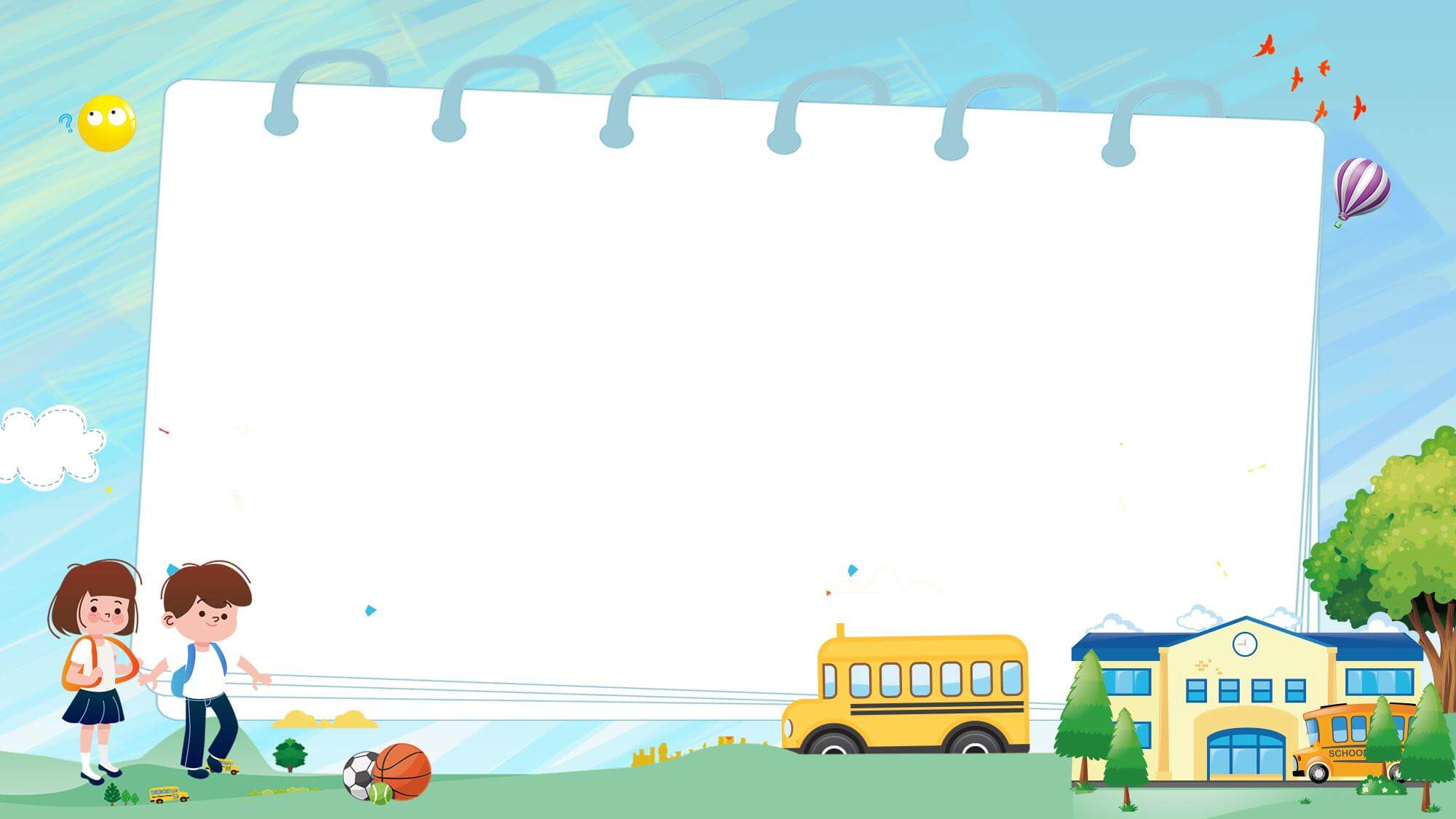 20XX幼儿园卡通年终总结课件
总
结
幼
园
年
终
儿
—20XX年终工作总结幼儿园教育课件—
汇报人：优品PPT        时间：20XX
更多精品PPT资源尽在—优品PPT！
www.ypppt.com
PPT模板下载：www.ypppt.com/moban/         节日PPT模板：www.ypppt.com/jieri/
PPT背景图片：www.ypppt.com/beijing/          PPT图表下载：www.ypppt.com/tubiao/
PPT素材下载： www.ypppt.com/sucai/            PPT教程下载：www.ypppt.com/jiaocheng/
字体下载：www.ypppt.com/ziti/                       绘本故事PPT：www.ypppt.com/gushi/
PPT课件：www.ypppt.com/kejian/
[Speaker Notes: 模板来自于 优品PPT https://www.ypppt.com/]